Не з іменниками
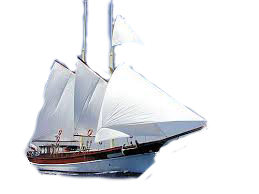 Не з іменниками
пишеться
Разом
(«не» виступає  префіксом)
Окремо
(«не» виступає  часткою)
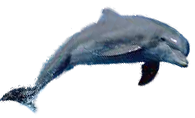 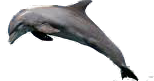 Разом
не виступає  префіксом
Слово без не не вживається
(неук, немовля)
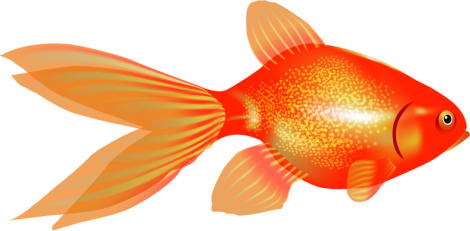 Якщо можна замінити словом – синонімом
(недруг – ворог, небезпека - загроза)
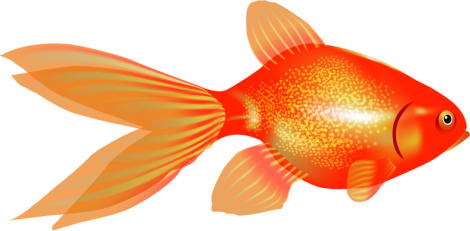 Якщо є префікс недо
(недолік, недогляд)
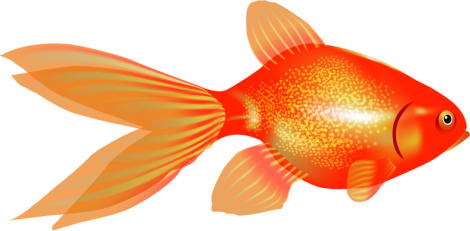 Окремо
не виступає  часткою
Коли є протиставлення
      (не друг, а ворог; не слава, а ганьба)
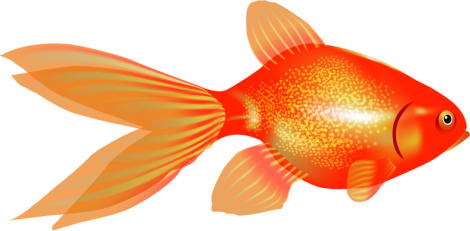 Якщо в реченні щось заперечується
(він мені не брат, а товариш)
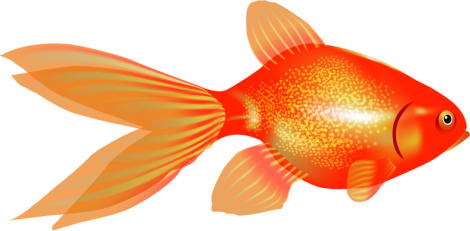 Згоден? 
-Не згоден? 
-Обгрунтуй!
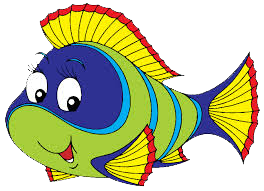 Неук завжди пишеться разом, а нещастя – не завжди
Недопалок завжди пишеться разом, а недруг – не завжди
СКРИНЬКА РОЗУМУ
неправда
нещастя
недруг
небіж
небезпека
недуга
неволя
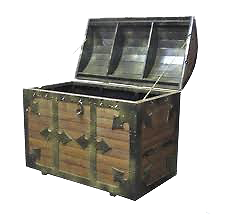 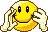 Горе
Загроза
Брехня
Племінник
Ворог
Рабство
Хвороба
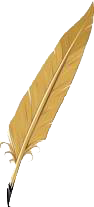 РОЗУМНЕ ПЕРО
Пояснити правопис слів
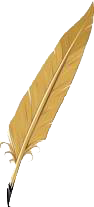 Нелюд, неміч, неволя, нежить, неповага, недопалок, недоплата, недовіра, недоїдок.
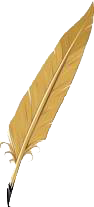 Не горе, а щастя; не вигадка, а дійсність; не брехня, а правда.
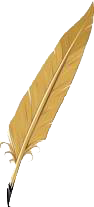 Ти мені не ворог. Я тобі не брат.
З народної мудрості
Доповніть фразеологізми, 
і поясніть їх значення
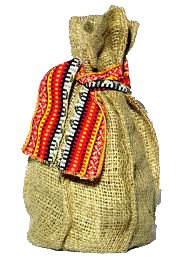 Не ликом…
Не голка…
Не місце красить…
«Я знаю, як:»
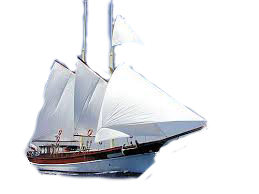 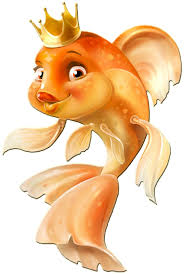 Розсипане прислів'я
горобець
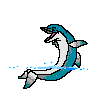 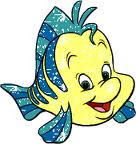 не
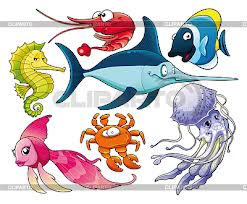 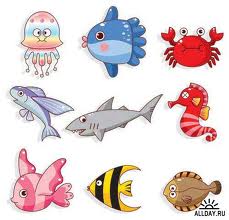 Слово
вилетить
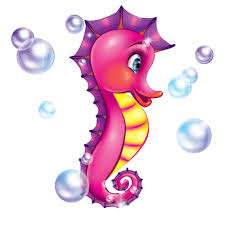 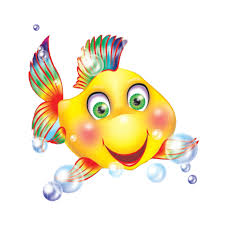 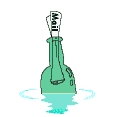 не
спіймаєш
Дякую за гарну  роботу
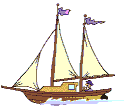 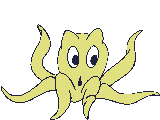 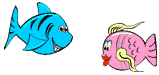 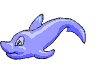 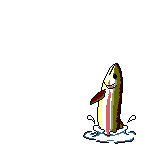 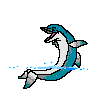 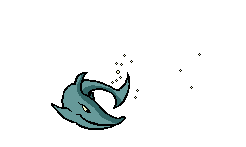 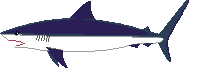 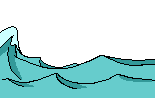 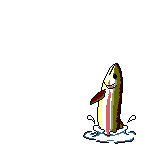